Milli-Charged Particle (mCP) Search in p+N Collisions- 09/24/2021
DM particle candidate, “21cm anomaly” by EDGES (Nature, 2018),  possible mCP with mass O(10-100) MeV 
Coupled to dark photon  
Weakly interact electromagnetically with SM
Dark “QED”:
Dark photon, A’
Dark fermion with milli-charge,
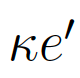 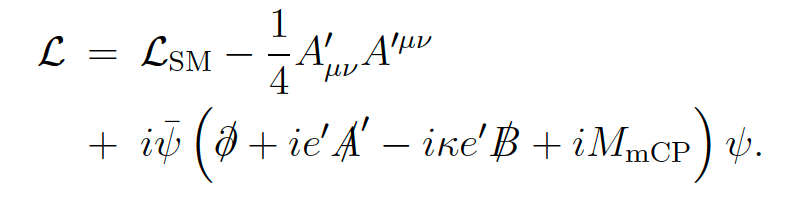 electromagnetic interaction with SM particles
9/24/21
Ming,  mQ search R&D ideas
1
Discovery Science of BSM:- Search for milli-charged particle at LANSCE & FNAL
LANSCE high intensity 800MeV
proton beam: POT > 10^20
Beam Dump
Multiple scintillator modules, placed behind the beam dump along the beam direction, scalable; 
Sensitive to single photons; 
ML approach with multi-variables for classification: timing, pulse shape, position etc.  to improve S/N
9/24/21
Ming,  mQ search R&D ideas
2
MiniQuest @ LANSCE and FNAL
Multiple scintillator modules, scalable
High statistics search 
New multi-variable ML approach for better signal/background with signal timing, shape, position etc.

Best sensitivity to “21cm anomaly” region @LANSCE
LANSCE
9/24/21
Ming,  mQ search R&D ideas
3
Fermilab: 120 GeV proton, 10^18 POT
9/24/21
Ming,  mQ search R&D ideas
4
Plastic Scintillators: dE/dx ~ 2MeV/cm, MIP
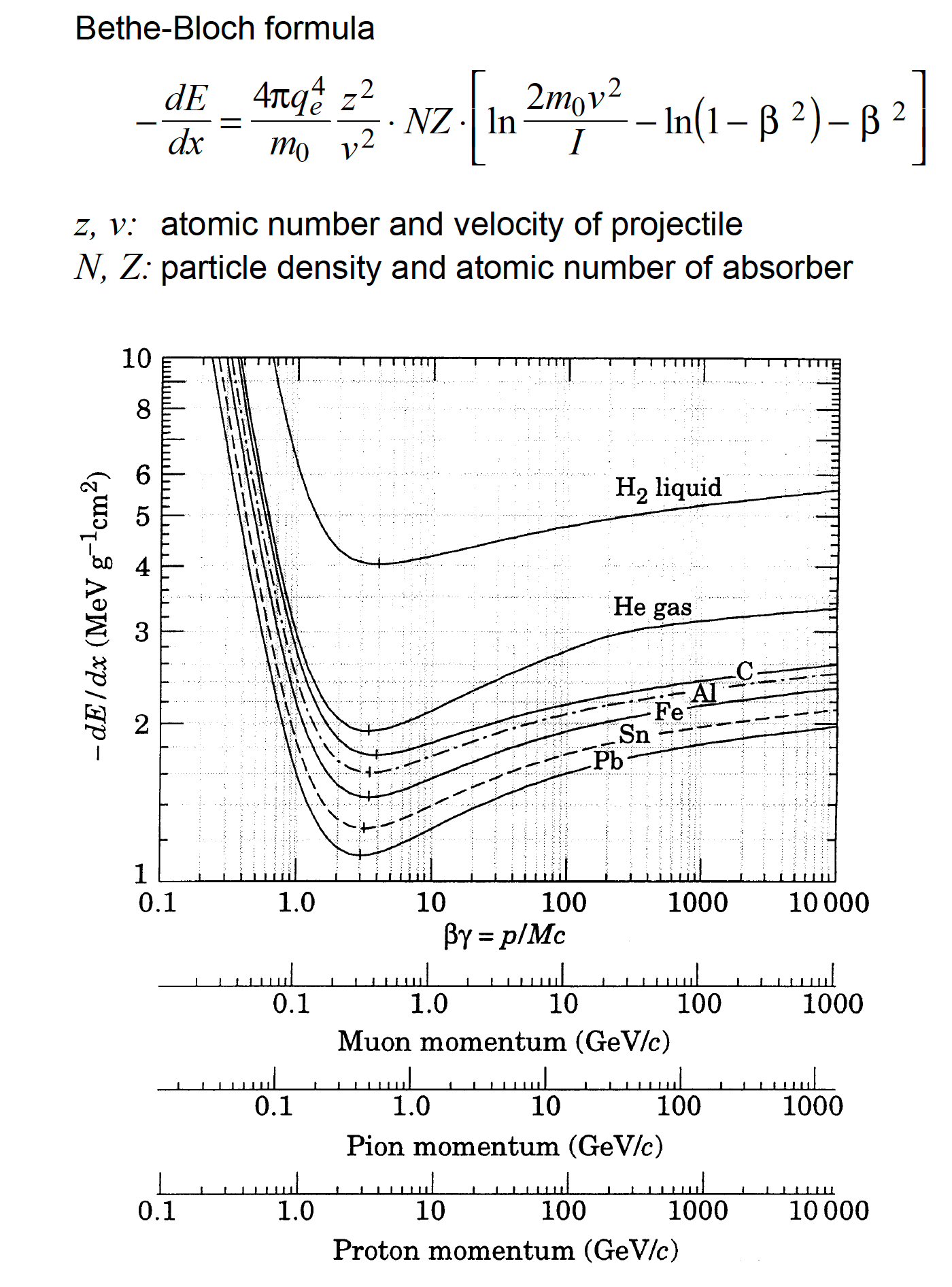 dE/dx ~ 2 MeV/cm

WLSF to convert UV light to “Green light”
Attenuation length: 3 ~ 4m

BC412:
L = 112 mm, dE = 50MeV

For mQ particles: epsilon = 10^-3
dE/dx ~ 10^-6 x 2 MeV/cm =  2 eV/cm
9/24/21
Ming,  mQ search R&D ideas
5
Liquid Scintillators for mQ Search?
Liquid He
~4 photoelectrons per 250keV
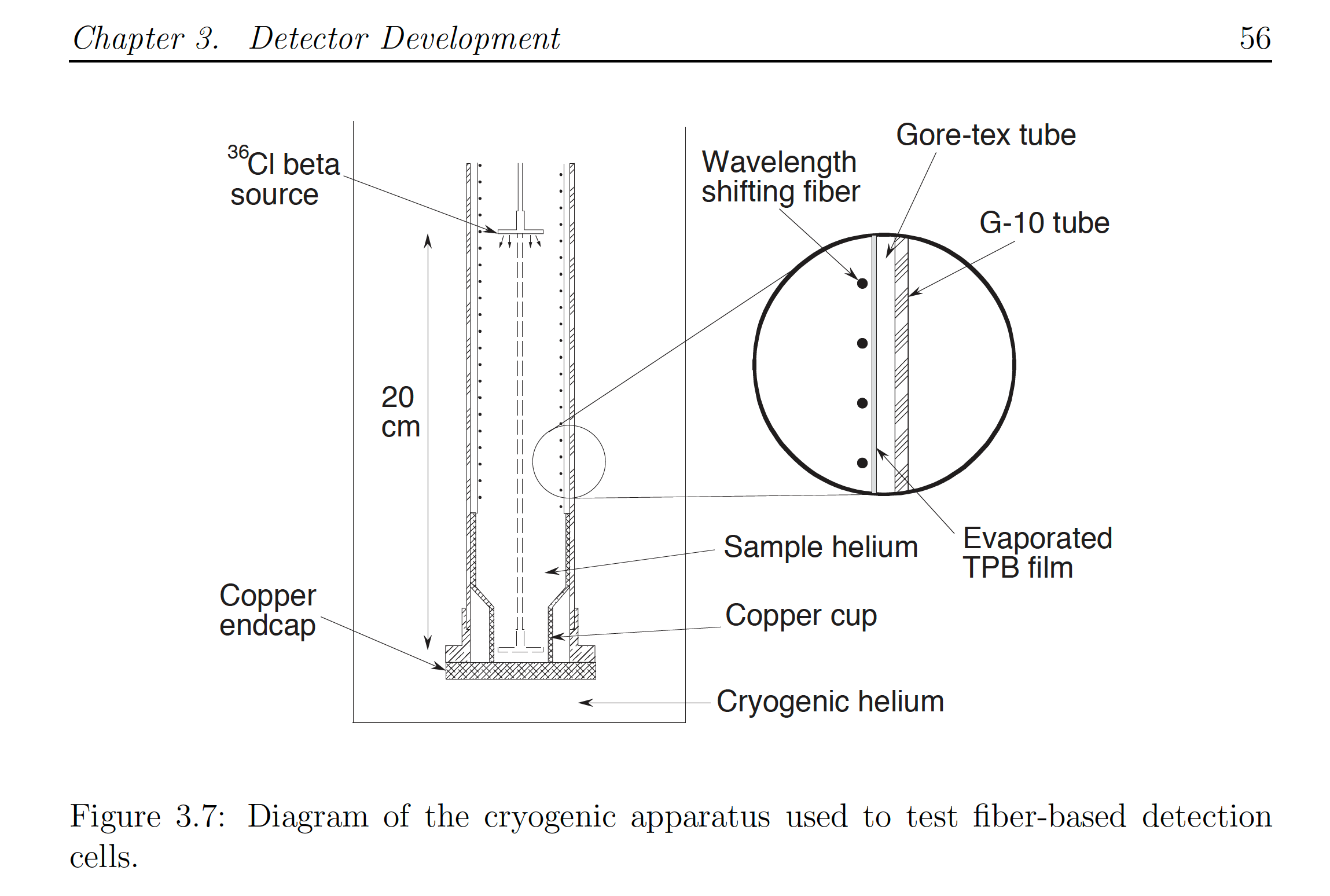 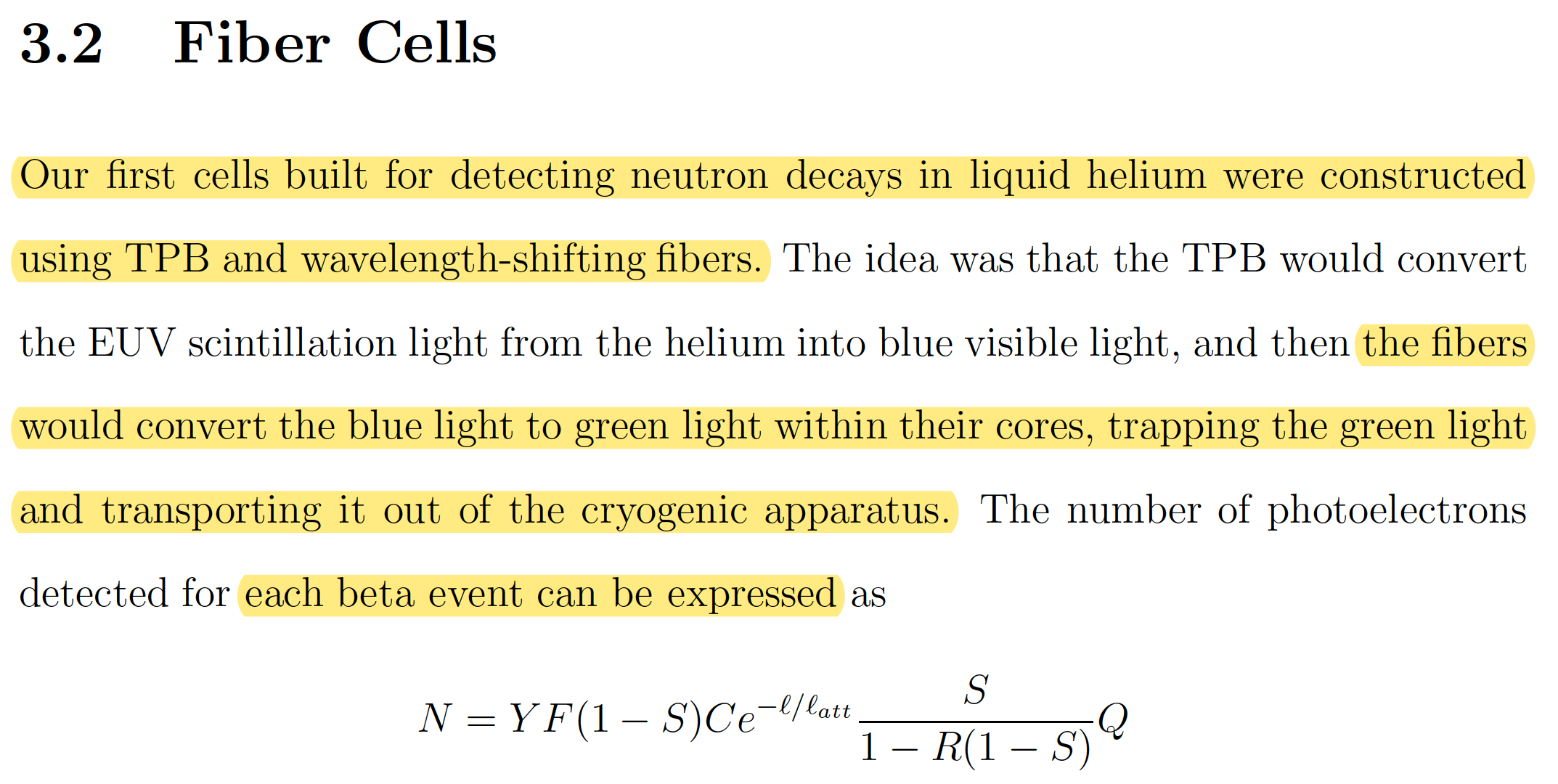 N ~ 4, in the test setup
9/24/21
Ming,  mQ search R&D ideas
6